LECCIÓN 12
LA AUTORIDAD DEL
DEL HIJO
LECCIÓN DE REPASO
Jesús y el Paralítico de Betesda
DOMINGO
LUNES
MARTES
MIERCOLES
JUEVES
LA IRA DE LOS FARISEOS
LAS AGUAS
CURATIVAS
DIFERENTES TIPOS DE PARÁLISIS
EL SÁBADO Y SU OBJETIVO
CAMINANDO EN NOVEDAD DE VIDA
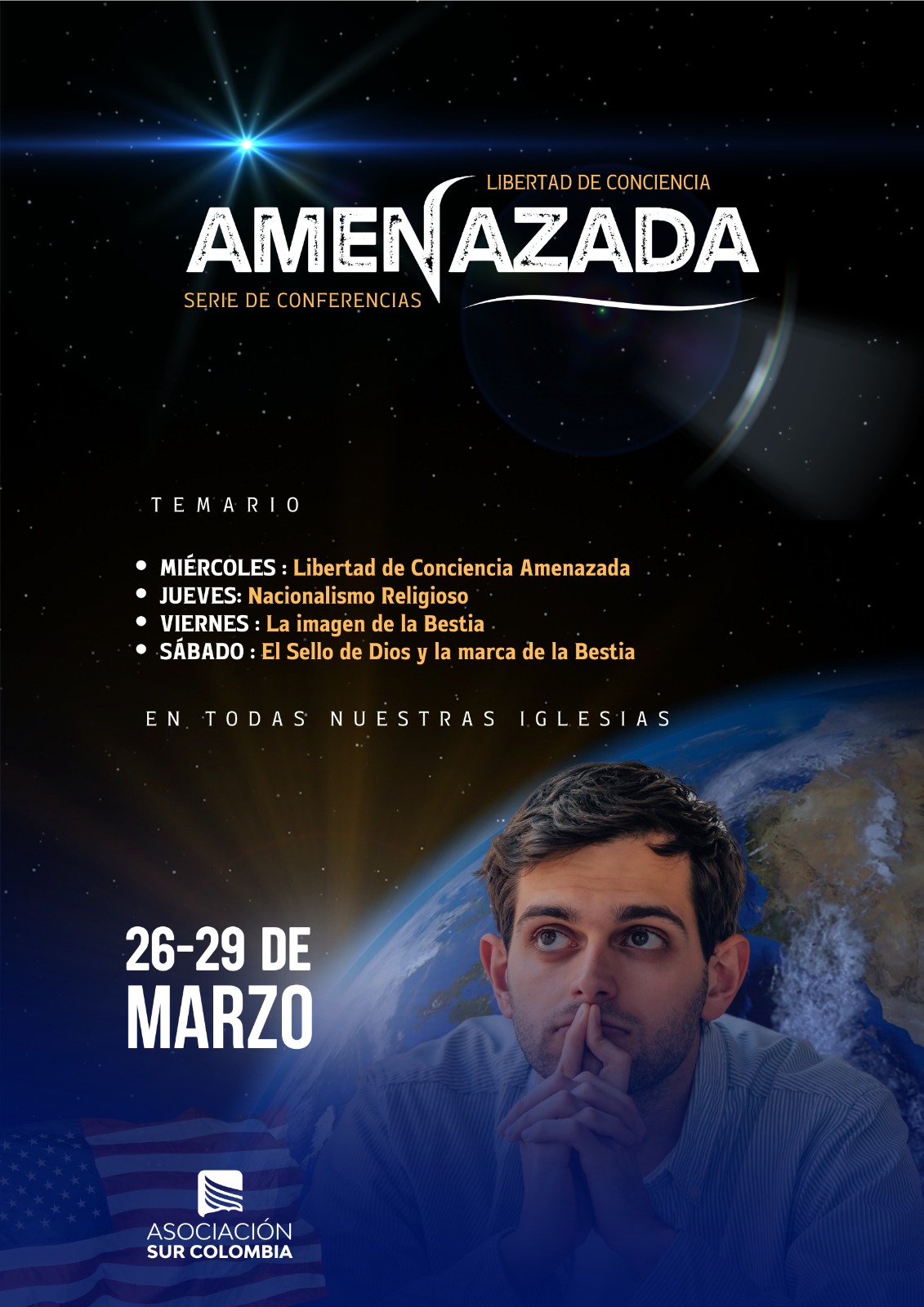 13° Sábado
Descarga el Power Point en:
WWW.REFORMACOLOMBIA.ORG
Unión Colombiana ASDMR
[Speaker Notes: 13° Sábado]
LECCIÓN 12
LA AUTORIDAD DEL
DEL HIJO
DOMINGO
IGUAL A DIOS
a. Además de la curación del paralítico en sábado, ¿por qué otra razón odiaban los judíos a Jesús? Juan 5:17, 18., 3.
DOMINGO
b. ¿Cómo reivindicó Cristo la autoridad de los mandamientos de Dios sobre las tradiciones humanas? Mateo 15:1–9, 13.
LUNES
UNIDAD CON EL PADRE
¿Cómo explicó Jesús su relación con el Padre? 
Juan 5:19, 20.
LUNES
b. ¿Qué autoridad y poder pertenecientes al Padre declaró Cristo que Él también poseía? Juan 5:21–23.
LUNES
c. Describe el cambio de actitud que se produce al comprender que Cristo es nuestro juez. Romanos 2:1–3; Mateo 7:1.
MARTES
LA PRECIOSA SEGURIDAD
a. ¿Qué seguridad se da a todo ferviente creyente en Cristo? Juan 5:24.
MARTES
b. ¿Qué prerrogativas divinas reveló Cristo que Él poseía?
 Juan 5:25–29.
JESÚS, EL TEMA CENTRAL DE LAS ESCRITURAS
MIERCOLES
a. ¿Cómo explicó Jesús el motivo de la incredulidad de los judíos? 
Juan 5:37, 38.
MIERCOLES
b. ¿Por qué los judíos fallaron en entender las Escrituras? Juan 5:39, 40.
LA GLORIA DE DIOS
JUEVES
a. ¿Qué llevó a los judíos a rechazar a Jesús y a buscar falsos maestros? Juan 5:41–44.
MINUTOS
MISIONEROS
Sigue Nuestro Canal de Whatsapp
ESCUELA SABATICA ASDMR